Karteikarten
Zahlen ordnen im ZR bis 20
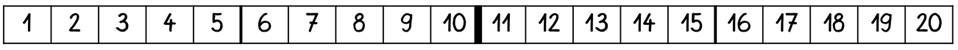 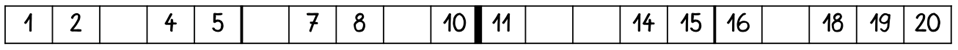 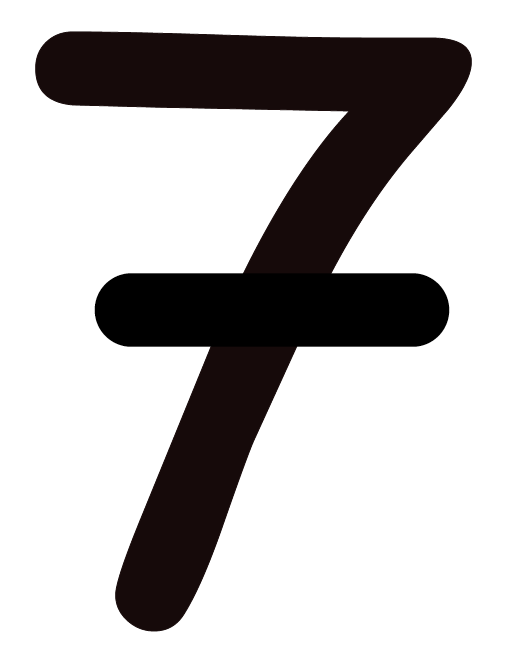 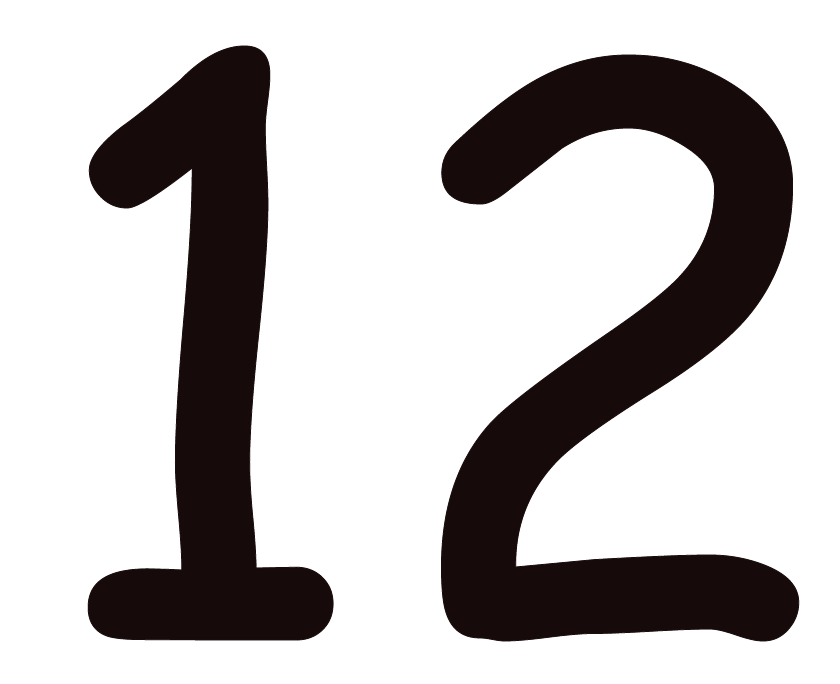 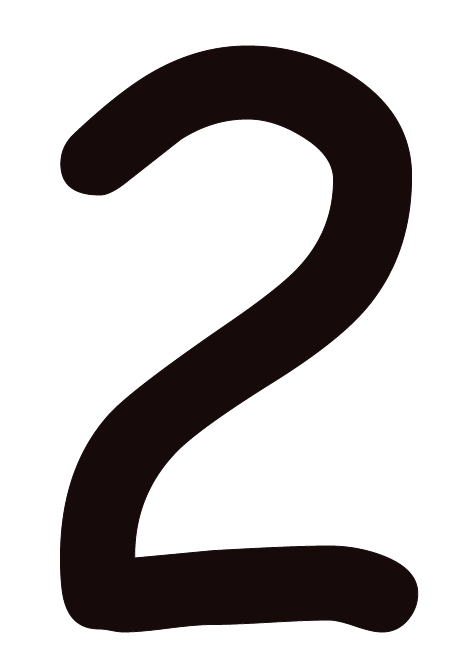 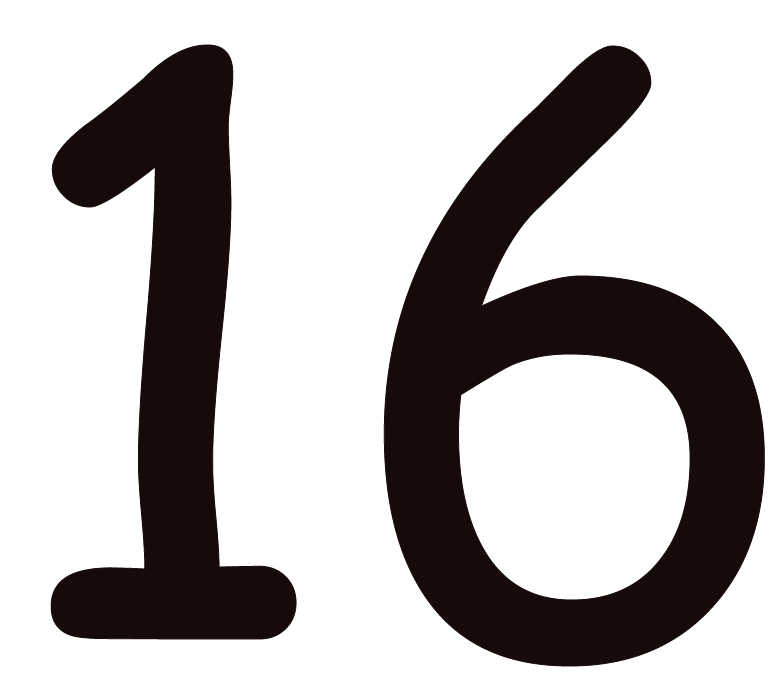 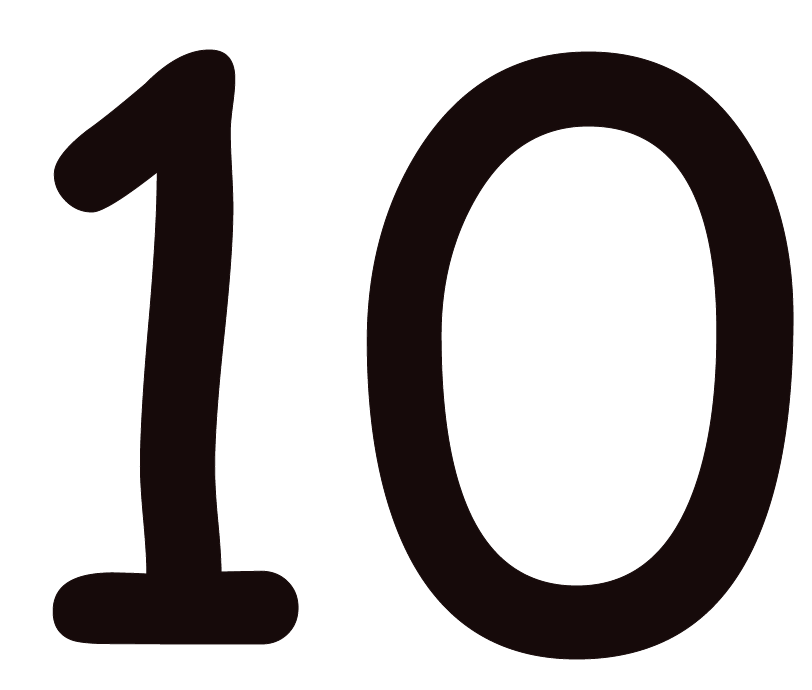